Основные параметры реализации проекта «Электронная школа» в январе 2013 года
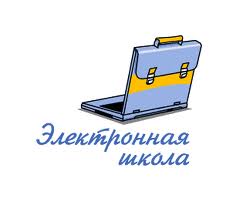 В среднем за январь 2013 года количество зарегистрированных пользователей информационной системы «Электронное образование в Республике Татарстан» составило:
учителей – 52942 человек;
учеников – 390885 человек.
                       
 Объем внешнего Интернет-трафика за январь составил:
Входящего – 4015,21 (Гб)
Исходящего – 119,48 (Гб).

 В тематике внешнего входящего трафика преобладала Техническая информация и Другое.

 Наибольший объем внешнего входящего трафика на одного зарегистрированного пользователя (учителя) в среднем за январь 2013 г. отмечался в Новошешминском районе, наименьший – в Алькеевском районе.
Министерство образования и науки  Республики Татарстан
Тематика внешнего входящего Интернет-трафика в январе 2013 года, в процентах к объему внешнего трафика
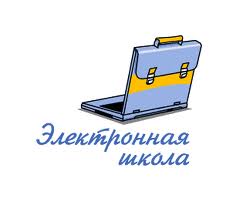 Министерство образования и науки  Республики Татарстан
Количество зарегистрированных пользователей-учителей на конец января 2013 года человек
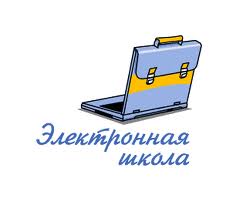 Министерство образования и науки  Республики Татарстан
Количество зарегистрированных пользователей-учителей в г.Казань, на конец января 2013 года человек
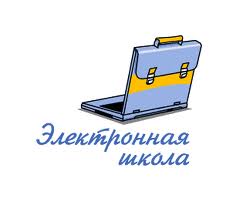 Министерство образования и науки  Республики Татарстан
Количество зарегистрированных пользователей-учеников на конец января 2013 года человек
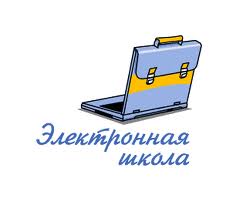 Министерство образования и науки  Республики Татарстан
Количество зарегистрированных пользователей-учеников в г.Казань, на конец января 2013 года человек
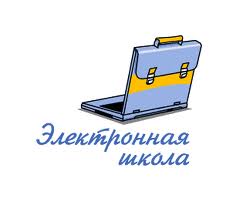 Министерство образования и науки  Республики Татарстан
Среднее входящего трафика на одного 
зарегистрированного пользователя (учителя) в январе 2013 года, Мб
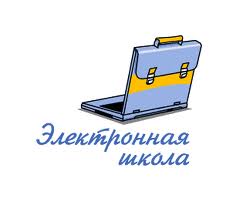 Министерство образования и науки  Республики Татарстан
[Speaker Notes: 202,8]
Среднее входящего трафика на одного 
зарегистрированного пользователя (учителя) в январе 2013 года, Мб
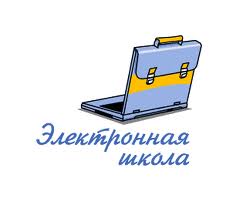 Министерство образования и науки  Республики Татарстан